“In theory, there’s no difference between theory and practice, but
in practice there is”
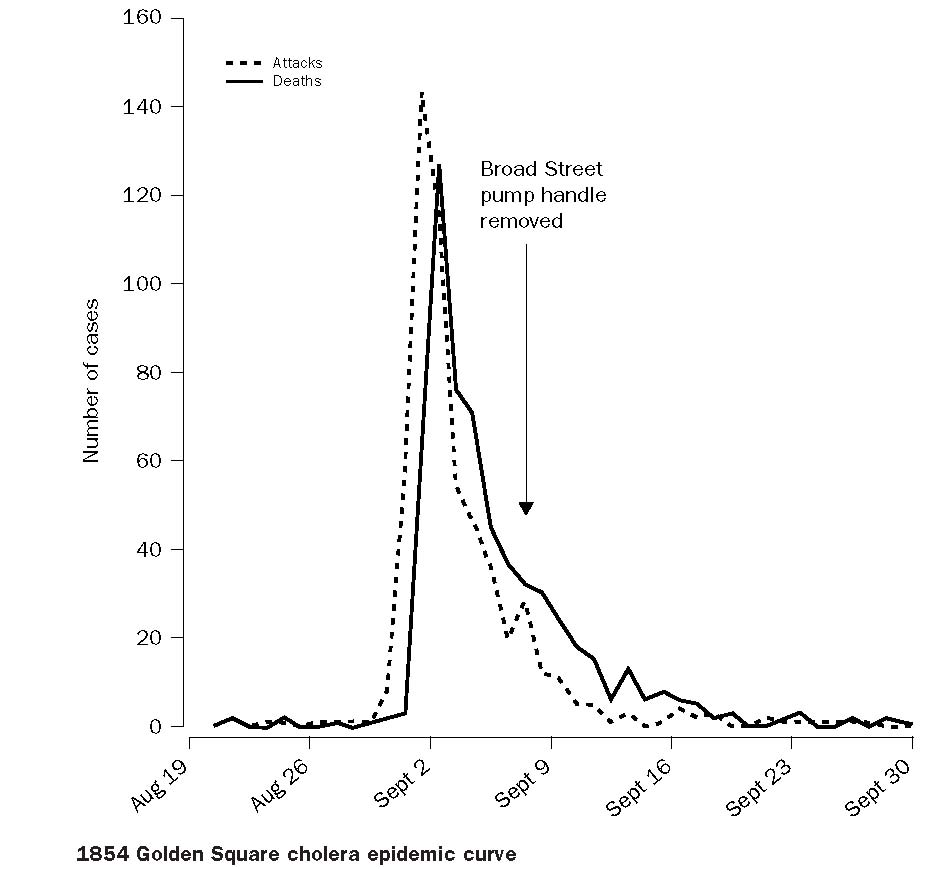 1854 Golden Square
Epidemic curve
Snow J.  On the mode of communication of cholera.  London: John Churchill, 1855
Pharoah P.  Lancet 2004;363:1552
Example 1:
   90% Sensitivity
   90% Specificity
   40% Prevalence
Example 2:
   90% Sensitivity
   90% Specificity
   10% Prevalence
Example for the Dependence of the Predictive Value
of a Positive Test on the Prevalence
Condition
Test present absent  total
 pos    360         60     420
 neg      40       540     580
 tot      400       600   1000
Condition
Test present absent  total
 pos     90         90     180
 neg     10       810     820
 tot     100       900   1000
Predictive value of a positive test:
     360 / 420 = 86%
Predictive value of a positive test:
     90 / 180 = 50%
Which operating  characteristic from a
diagnostic test do you prefer to be high –
sensitivity or specificity?